Statistics Education as part of the Common Core: What, Why, and How?
Doug TysonCentral York High School, York, PA
Announcements
February—Introductory Statistics Content and Use of Technology—Panel of 2 or 3 speakers

April—Nicholas Horton (Amherst College)—Integrating Data Science into the Statistics Curriculum
Announcements
Joining ASA and WSS
ASA K-12 Membership—Bargain of the Century
Only $50 per year—Get Journals & Newsletters http://www.amstat.org/membership/becomeamember.cfm 
3-Month Free membership at http://www.amstat.org/membership/K12teachers
Forms available in this room or at the URLs given here
Announcements
Joining ASA and WSS
WSS Membership
Helps support Statistics Education and other activities
Only $10 per year http://washstat.org/documents/wss_brochure_20140926.pdf 
Forms available in this room or at the URLs given here
Announcements
If you want to receive notices of future WSS Statistics Education Activities, please email Carol Joyce Blumberg at cblumberg@gmail.com
Beginnings
Who am I?
The 3 “B”s of public speaking
Standing on the shoulders of giants
Who are you?
Teachers? (College or HS?)
Statisticians?
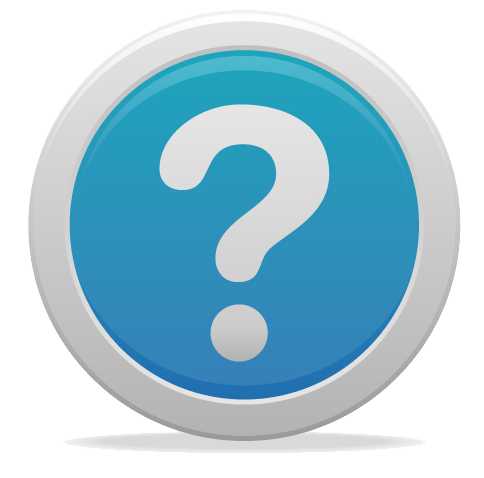 Framing the Discussion
“Even if you believe that every student can’t learn Statistics, I believe school policy should operate as if they can.”
	- Zalman Usiskin
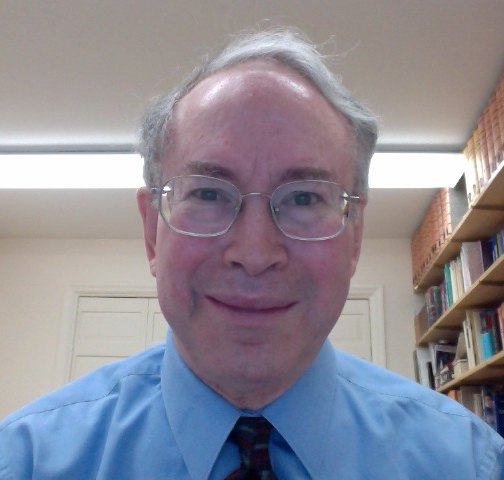 The Plan
Address the role of statistics and probability in the curriculum (why)
Give an overview the Common Core Standards for Statistics (what)
Present two or three activities (in brief) that can be used to address some of the CCSS standards and the pedagogy behind teaching statistics/probability (how)
Statistics Education as part of the Common Core:
WHY?
Doug TysonCentral York High School, York, PA
Why Should We Teach Statistics?
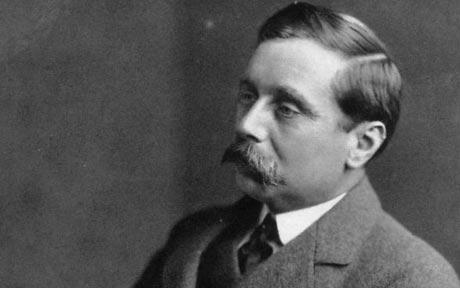 “Statistical thinking will one day be as necessary for efficient citizenship as the ability to read and write.” 	-H.G. Wells

 “That day is upon us.” 	-Doug Tyson
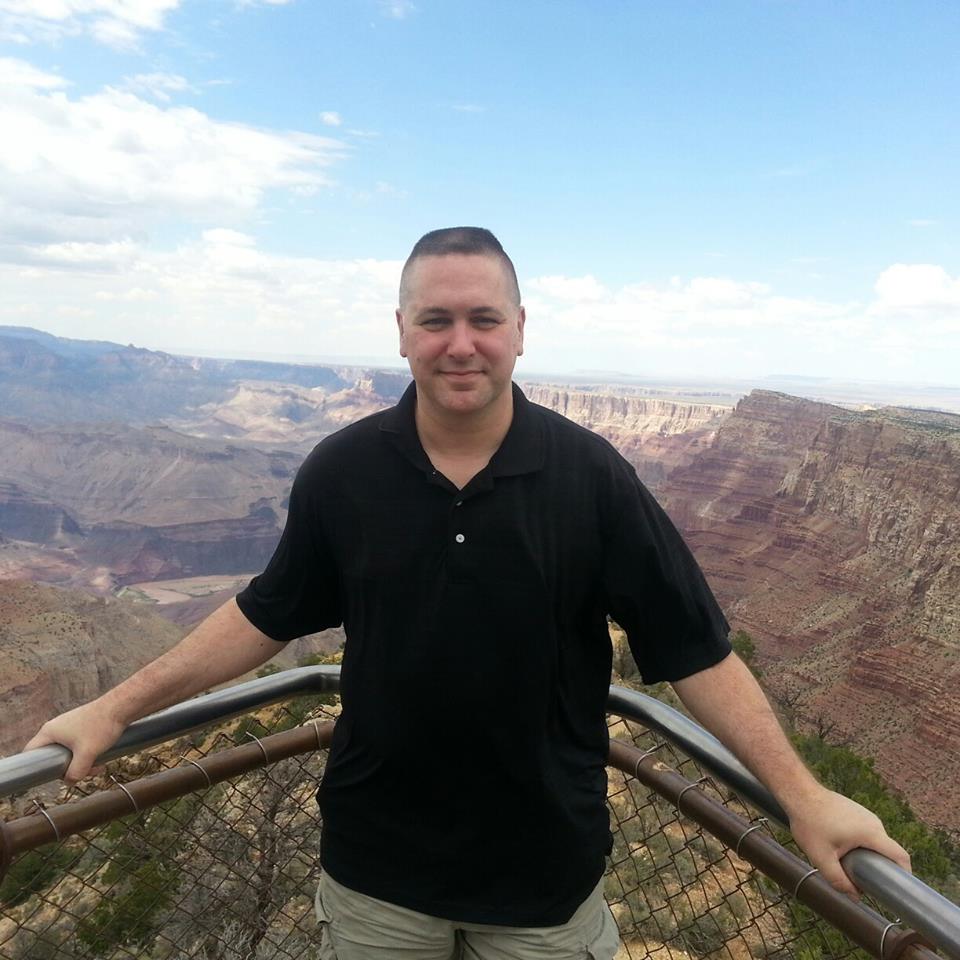 Dueling Polls: A Case Study
More teachers are souring on Common Core, finds one survey(Source: http://hechingerreport.org/content/teachers-souring-common-core-finds-one-survey_17581/)
“The percentage of teachers who are enthusiastic about Common Core – a set of academic guidelines in math and English that more than 40 states have adopted – is down from 73 percent last year to 68 this year, according to a poll of 1,600 teachers across the country.”
Dueling Polls: A Case Study
From the comments in the previous article: 
“A recent survey in EdWeek.com had much sharper declines in teacher approval of Common Core. Additionally, consider the sponsers [sic] of this survey–the Gates Foundation and Scholastic: the first paid for the development of the CC and the second will profit in the 100s of millions from publications and online programs. Take this survey with a big block of salt and don’t be soft-peddled!”
Dueling Polls: A Case Study
No Common Opinion on the Common Core(Source: http://educationnext.org/2014-ednext-poll-no-common-opinion-on-the-common-core/)
“Teachers, too, have soured on the Common Core (see Figure 1). Just a year ago, 76% of teachers backed the Common Core, but the portion in favor has now plummeted to 46%.”
Who has the Real Answer?
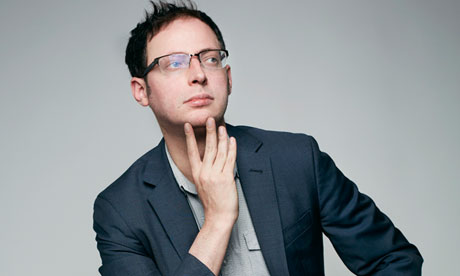 Poor Graphs
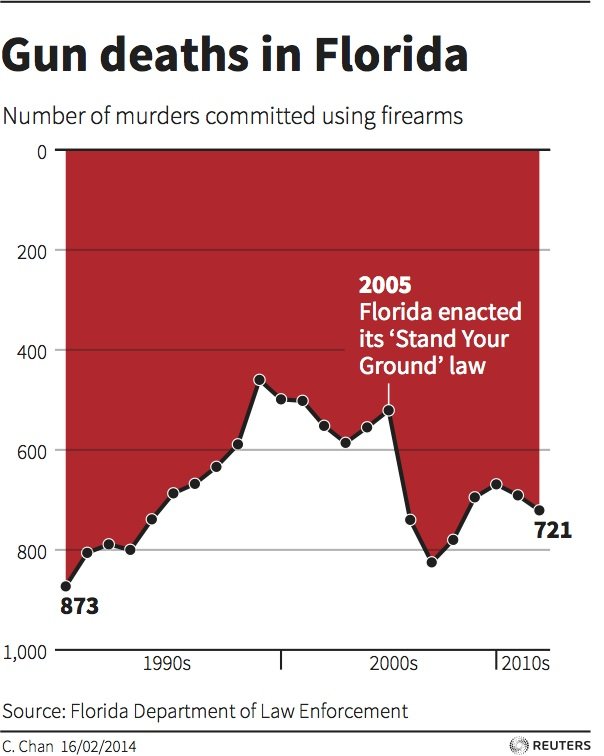 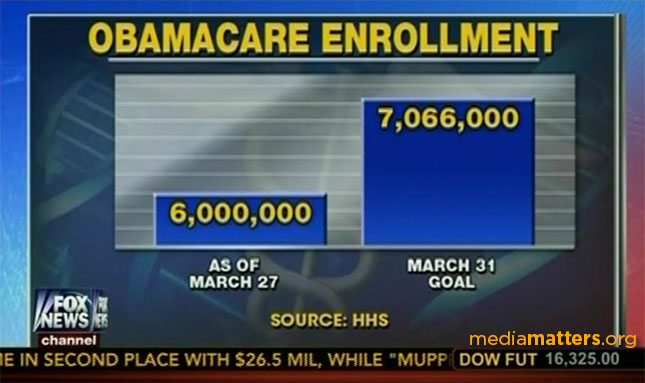 Social Justice
Commission meeting held after complaints of racism in local school(Source: http://www.wgal.com/news/complaints-of-racism-at-susquehanna-valley-school-prompt-state-meeting/28183788)
“With black and white students about equal in numbers two years ago, now over 69 percent of in-school suspensions went to black students as opposed to almost 17 percent for whites. 62 percent of out-of-school suspensions were to black students, while whites accounted for only 20 percent.”
Social Justice
Statistics can not prove discrimination, but can detect patterns consistent with its practice.
- Dick Scheaffer
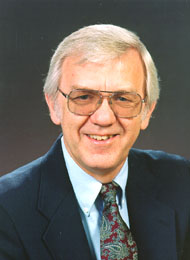 CCSS Statistics: Why?
Data analysis, inference, and prediction are increasingly important in all areas of our culture.
We need citizens that can think intelligently about randomness, variability, and error.
We need to know what data and Statistics tells us and what it doesn’t tell us.
Summary
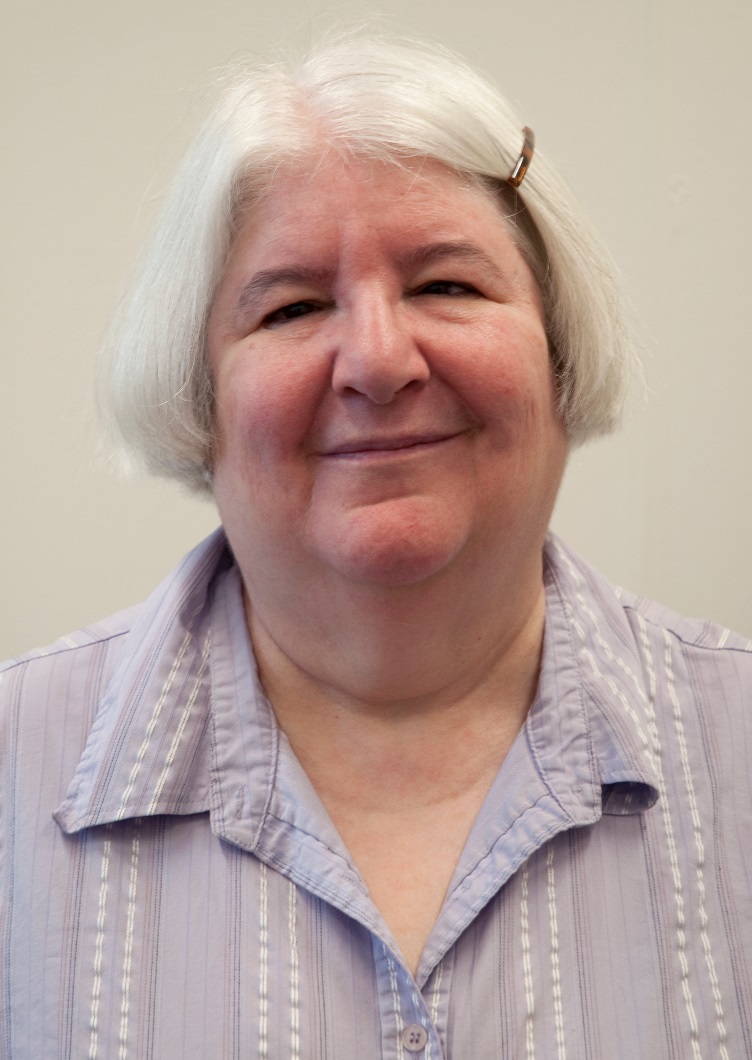 “You’re preaching to the choir.”
- Carol Blumberg
Statistics Education as part of the Common Core:
WHAT?
Doug TysonCentral York High School, York, PA
What Content Should We Teach?
“Many mathematics teachers are uncomfortable with Statistics. They call it Sadistics, you know.“
	- Zalman Usiskin
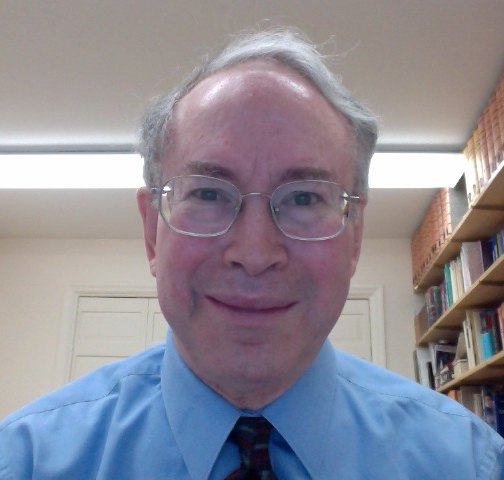 What Content Should We Teach?
“I want students in an intro course to leave thinking Statistics is relevant, intuitive, and cool [emphasis added].“
	-Dick De Veaux
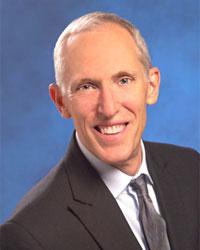 The Common Core Initiative
The Common Core Initiative
Mathematics
English Language Arts/Literacy
College & career readiness
Full set of statistics standards
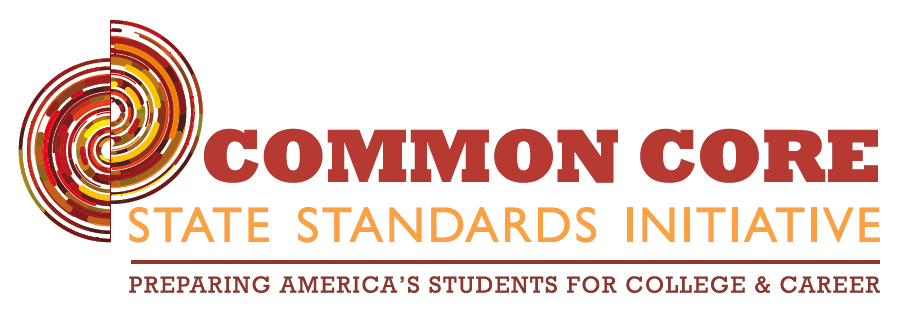 Whence the Common Core Standards?
“The state-led effort to develop the Common Core State Standards was launched in 2009 by state leaders, including governors and state commissioners of education from 48 states, two territories and the District of Columbia, through their membership in the National Governors Association Center for Best Practices (NGA Center) and the Council of Chief State School Officers (CCSSO).”
CCSS Standards Organization
Shifts in Mathematics
Shifts in Mathematics Education, according to CCSS:
Greater focus on fewer topics
Coherence: Linking topics and thinking across grades
Rigor: Pursue conceptual understanding, procedural skills and fluency, and application with equal intensity
GAISE Report
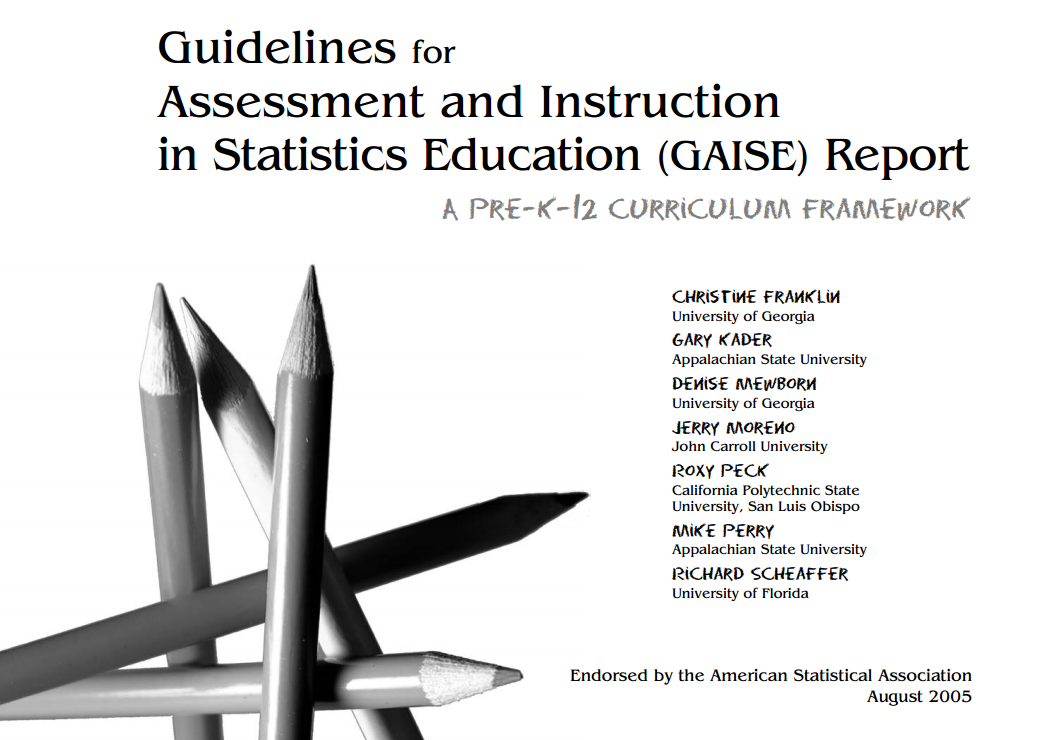 Whence the Statistics standards?
The (ASA endorsed) GAISE Report for PreK-12, with modifications (2005)
WARNING!
CCSS approaches statistics and probability from a frequentist point-of-view.
CCSS ≠ standardized testing.
Lots of text ahead.
Text size may vary.
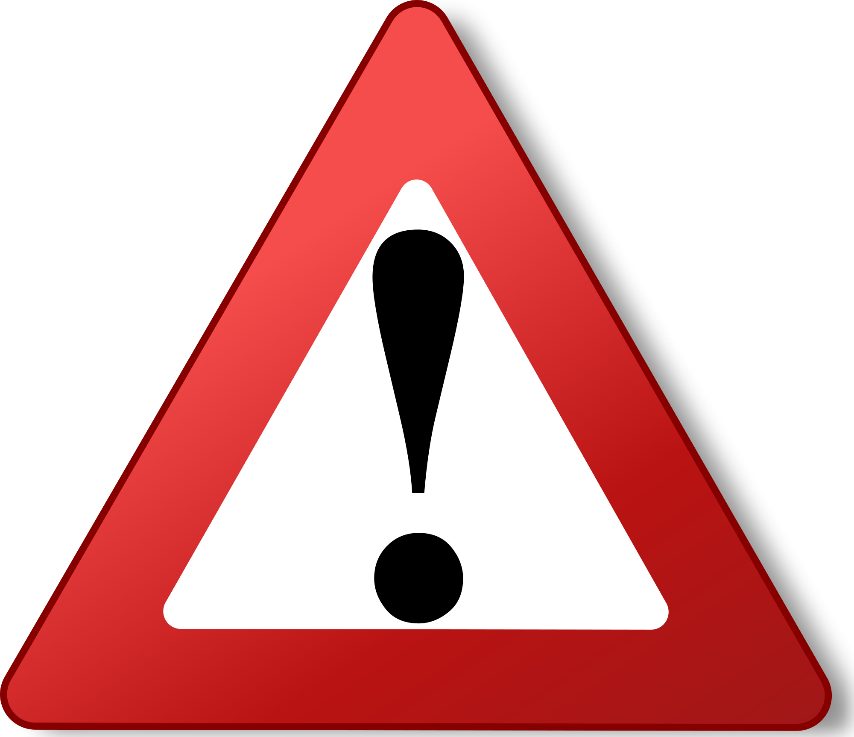 Statistics and Probability: Grades 6 – 8 Overview
Statistics and Probability: 6th Grade
Statistics and Probability: 6th Grade
Statistics and Probability: 7th Grade
Statistics and Probability: 7th Grade
Statistics and Probability: 7th Grade
Statistics and Probability: 7th Grade
Statistics and Probability: 8th Grade
Statistics and Probability: 8th Grade
Statistics and Probability: 8th Grade
Statistics and Probability: High School Overview
Statistics and Probability: High School Overview
Statistics and Probability: S-ID
Statistics and Probability: S-ID
Statistics and Probability: S-ID
Statistics and Probability: S-IC
Statistics and Probability: S-IC
Statistics and Probability: S-CP
Statistics and Probability: S-CP
Statistics and Probability: S-MD
Statistics and Probability: S-MD
Statistics Education as part of the Common Core:
HOW?
Doug TysonCentral York High School, York, PA
How Should We (NOT) Teach Statistics?
“Shorn of all subtlety and led naked out of the protective fold of educational research literature, there comes a sheepish little fact: lectures don’t work nearly as well as many of us would like to think.” 	– George Cobb
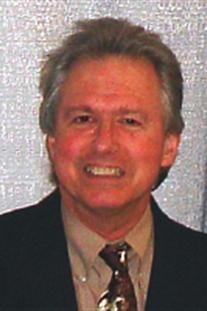 Course Sequencing
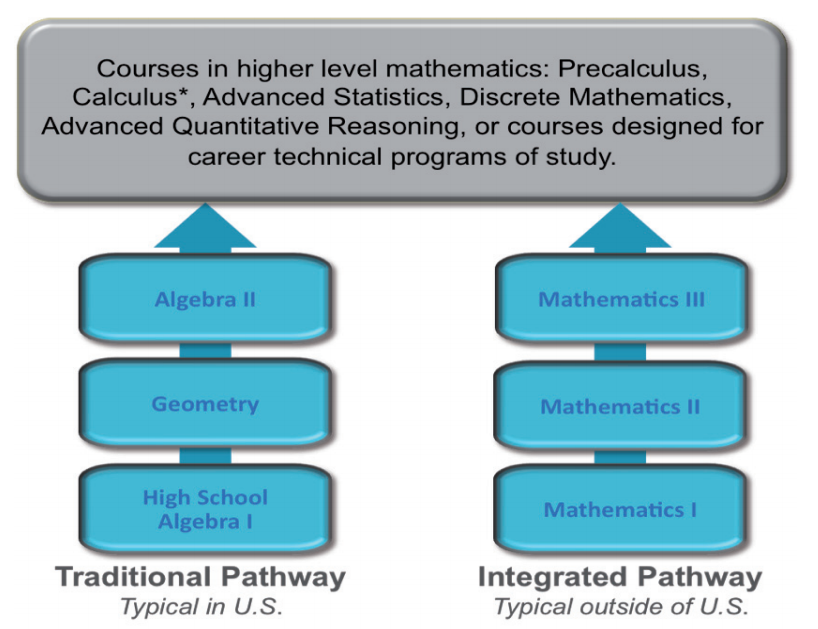 The Common Core is flexible with regard to pathways for delivering Mathematics Content.
(Source: http://www.corestandards.org/assets/CCSSI_Mathematics_Appendix_A.pdf)
Teaching Practices
We need less emphasis on skill, more concept.
I DIDN’T SAY NO SKILLS!
If your goal is to make a student faster and more accurate than an electronic calculator, you’ve already failed.
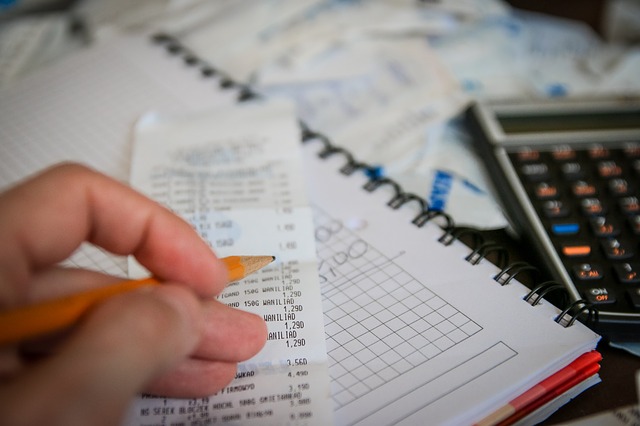 Day to Day Classroom Practice
Provide engaging, deep tasks.
Have students DO Statistics.
“Ask good questions!” 	– Allan Rossman
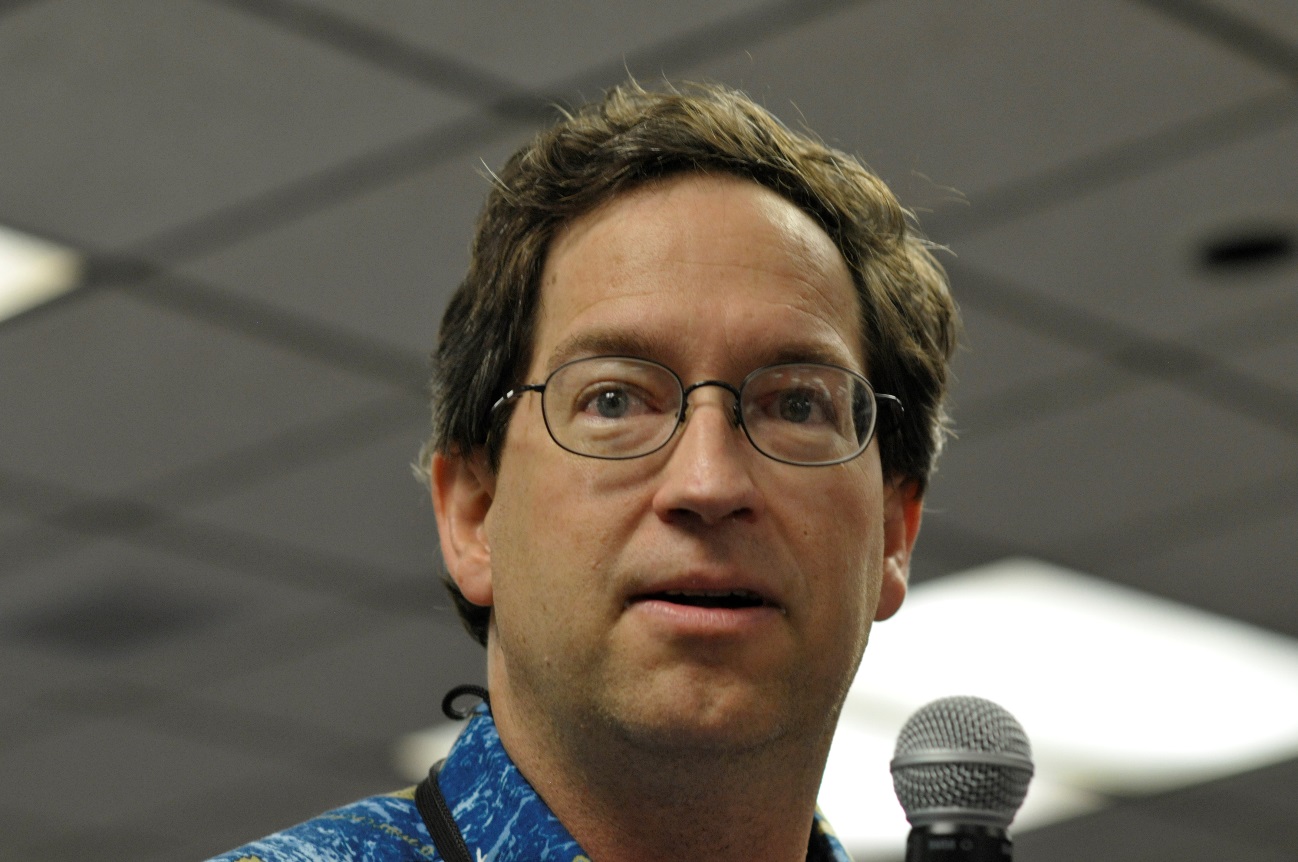 Day to Day Classroom Practice
Students are inquisitive because they are humans. If you get out of the way and let the data speak for themselves, students will be interested.
Think well, think deeply, think often.
Two Activities: Show Me The Money
Is this Penny Fair?
Show Me the Money
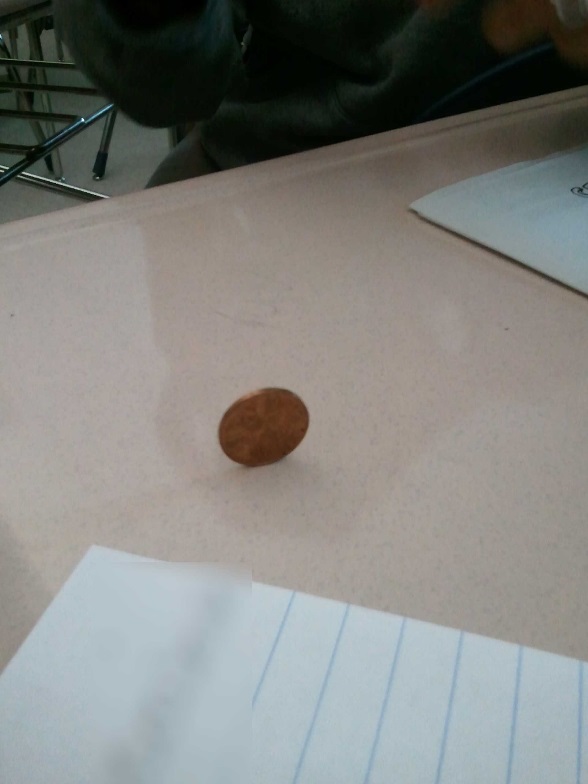 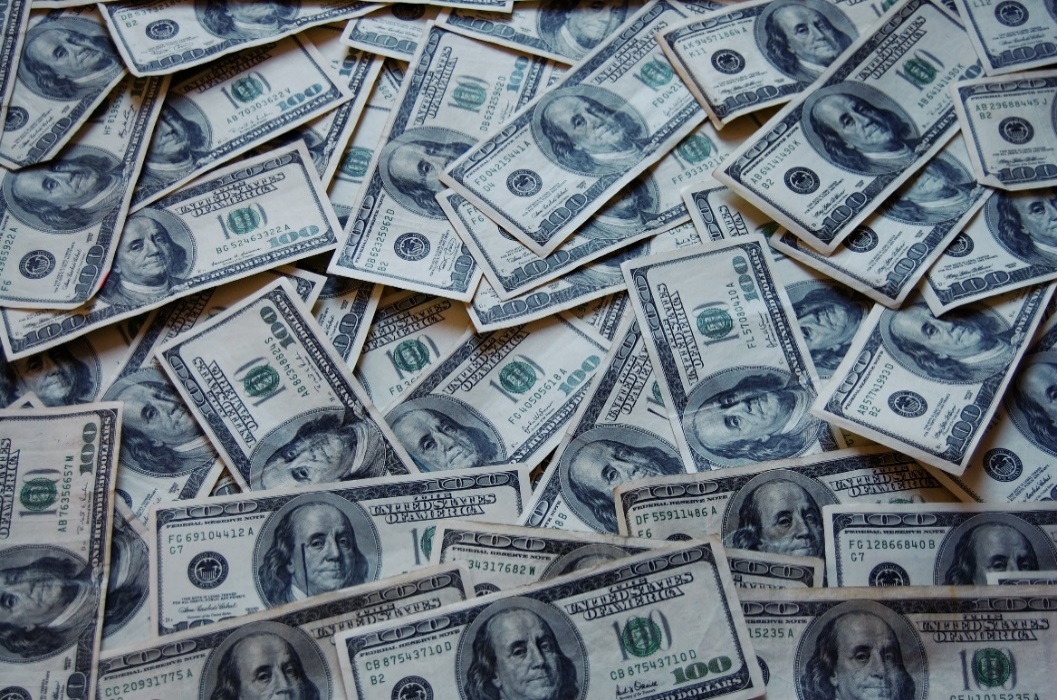 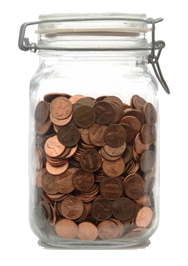 Some Resources
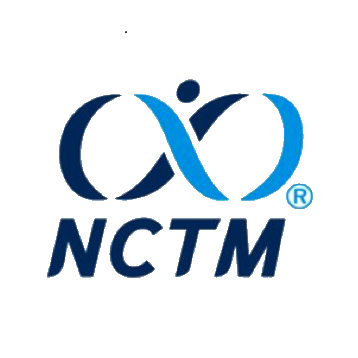 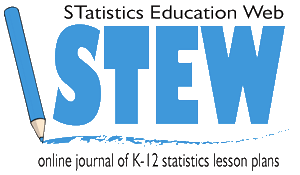 STEW (ASA)
Illuminations (NCTM)
ThisIsStatistics (ASA)
Stats In Schools (Census Bureau)
CAUSEWeb (NSF Grant)
Against All Odds (Video Series)
LOCUS (NSF Grant)
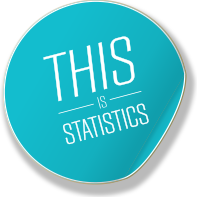 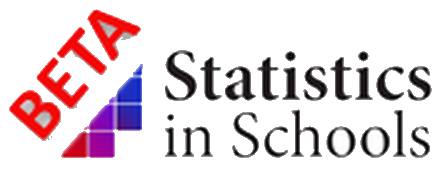 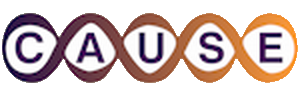 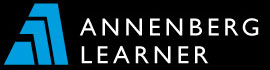 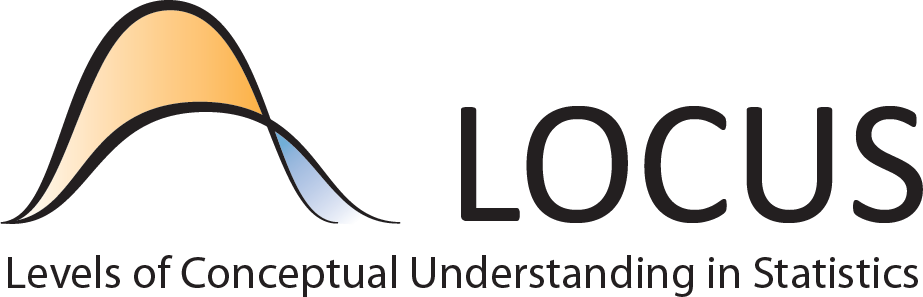 How Will We Know if We’ve Succeeded?
“The number one mantra to remember when designing assessment instruments is: Assess what you value.”	– Beth Chance
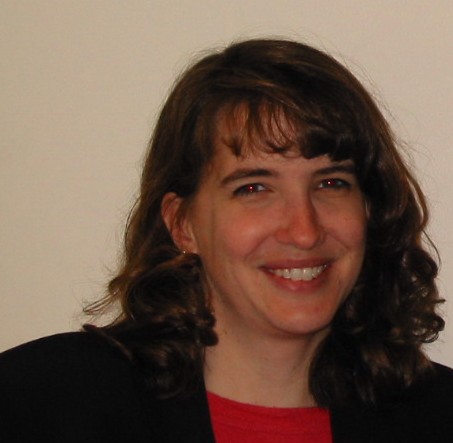 Standardized Testing
PARCC vs. Smarter Balanced
Checking both websites for example high school items, I’ve found only one that is directly about Statistics (not just Algebra in disguise)
The Green Tea Study
My Deepest Fear
My deepest fear is that we’re not going to assess Statistics and Probability standards, and then we’ll lose the momentum we’ve gained in making Statistical Education a part of the standard curriculum for all students.
My Greater Hope
We are closer than we’ve ever been to having Statistics Education become a fundamental part of our school curriculum. It’s an exciting time to be a Statistics Educator.
Contact Information
Doug Tyson
Central York School District, York, PA
Come to my classroom. Please!
MrTysonStats.com
tyson.doug@gmail.com
Twitter: @tyson_doug
Facebook: tyson.doug
Linked In: tyson.doug
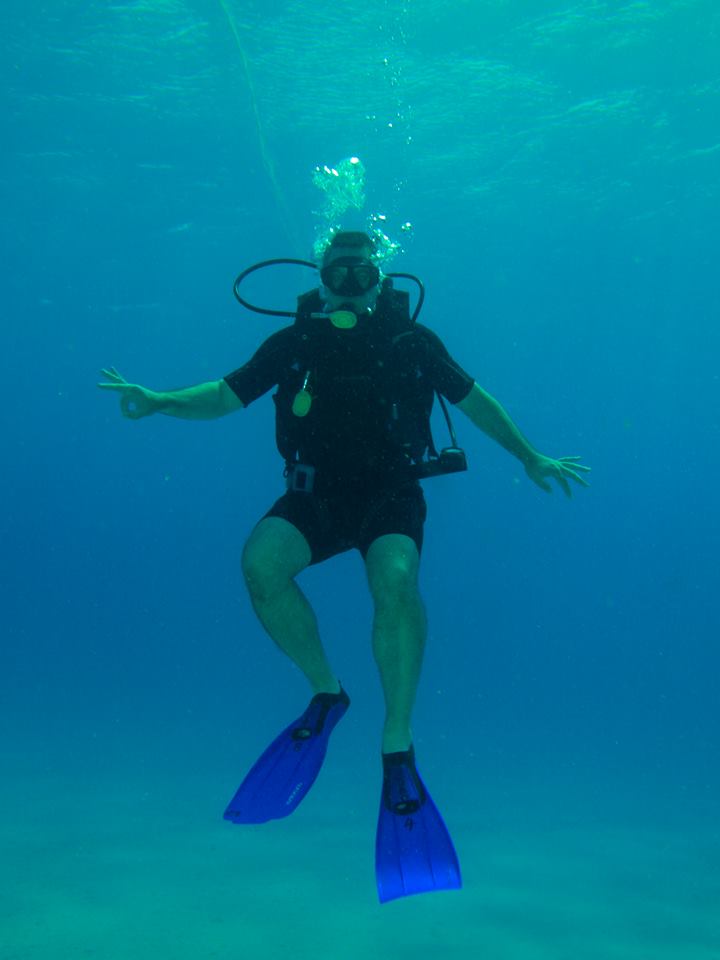 Reminder!
If you want to receive notices of future WSS Statistics Education Activities, please email Carol Joyce Blumberg at cblumberg@gmail.com